令和６年能登半島地震における被災地支援について（健康医療部関連）
能登半島地震支援班
合計延べ約2,530名を派遣
各支援状況（3/11時点）
○ DHEAT（災害時健康危機管理支援チーム）
   （医師１名、保健師２名、ロジ担２名/班）：6班、延べ 約220人※
　  ※ 延べは、堺市、寝屋川市、豊中市、吹田市の職員を含む

▷派遣期間  令和６年１月６日(土)から24日(水)まで（第１弾）
　　 　　　  令和６年２月７日(水)から25日(日)まで（第２弾）
▷派遣場所　能登北部保健所穴水出張所 (穴水町保健センター)
▷活動内容
　・穴水町保健医療福祉調整本部会議等の運営、
      町災害対策本部との連携など
　・保健医療福祉調整本部の移行
     （DHEAT⇒石川県・穴水町）に向けた取組み
○ 公衆衛生（保健師等）チーム
   (保健師２名、食品衛生/環境衛生監視員1名、業務調整員１名/班)：77班、延べ 約1400人※
    ※ 大阪市、堺市からは、54班派遣
　　   延べは、東大阪市、高槻市、枚方市、寝屋川市、豊中市、八尾市
　　   吹田市の職員も含む
大阪府チーム（中核市含む）
▷派遣期間　令和６年１月15日(月)から３月27日(水)まで
▷派遣場所　輪島市（能登北部保健所） 
▷活動内容　
　・避難者の健康支援
　・避難所の感染症対策、生活衛生の管理等の活動
　・避難所への巡回訪問とともに、高齢者等の要支援者
　　把握及び支援のための戸別訪問も実施
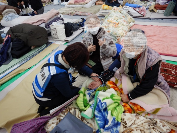 避難所での支援
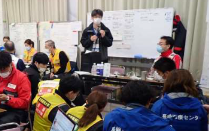 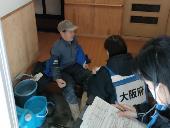 穴水町保健医療福祉調整本部会議
戸別訪問
○ DPAT（災害派遣精神医療チーム）
　(医師１名、看護師１～２名、業務調整員１～２名/班)：7班、延べ 約100人
▷活動期間　令和６年１月９日(火)から１月27日（土）まで
　 ※大阪精神医療センター、さわ病院、阪南病院、浜寺病院を派遣
▷活動場所　石川県DPAT調整本部（石川県庁内）など▷活動内容
　　・本部支援業務　
         連絡調整、記録、データ整理に従事  　　 本部の現状分析と課題抽出及び
　　　活動方針立案ができるよう支援　　・避難所等支援業務
         精神科ニーズの把握、診察等
○ DMAT（災害派遣医療チーム）　
  (医師１～２名、看護師１～２名、業務調整員１～３名/班)：37班、延べ 約810人
▷派遣期間　令和６年１月10日(水)から２月４日(日)まで
▷派遣場所　金沢以南保健医療福祉調整本部(石川県庁内)など
▷活動内容　金沢市内の臨時の医療施設での救護活動など
				
					

 〇 DMATロジスティックチーム
 （医師、看護師、業務調整員のうち１名） ：延べ 約120人
▷派遣期間　令和６年１月12日(金)から２月15日まで
▷活動場所　輪島市、穴水町、能登町などの
　　　　　　 各医療圏活動拠点本部
▷活動内容　各活動拠点本部での後方支援
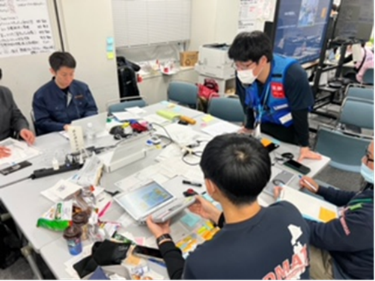 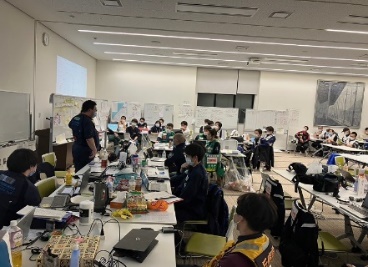 DPAT調整本部
DMAT活動拠点本部
令和６年能登半島地震における被災地支援について（健康医療部関連）
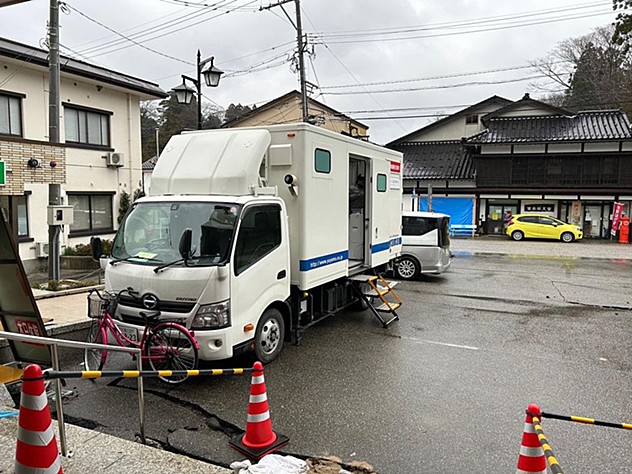 団体の支援状況（3/11
時点）
モバイルファーマシーの活動
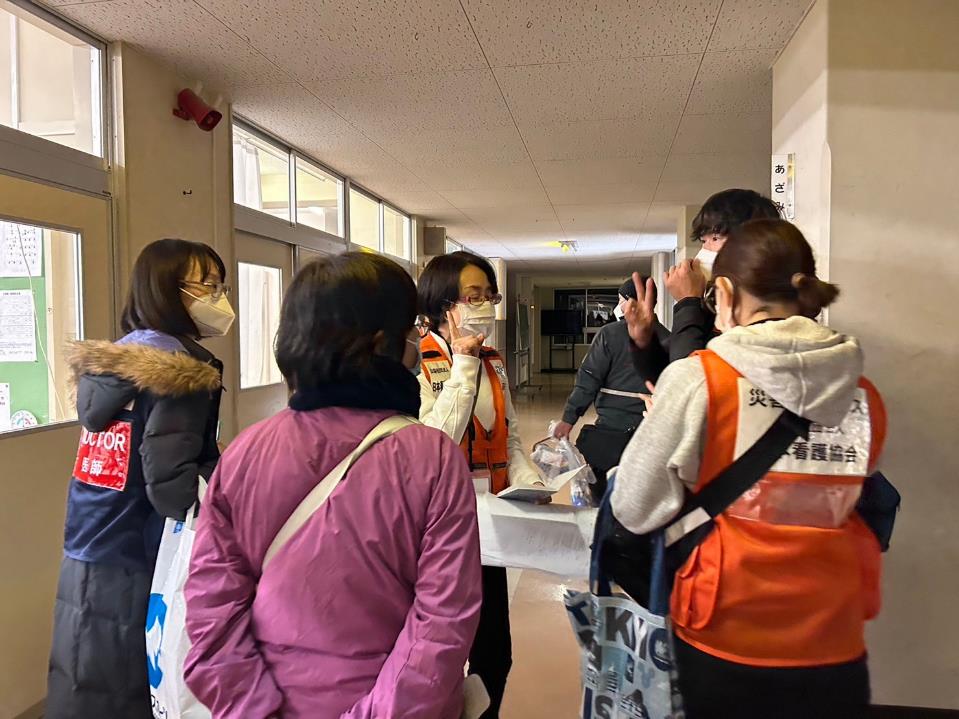 大阪府看護協会の活動
（出典：日本看護協会HP）
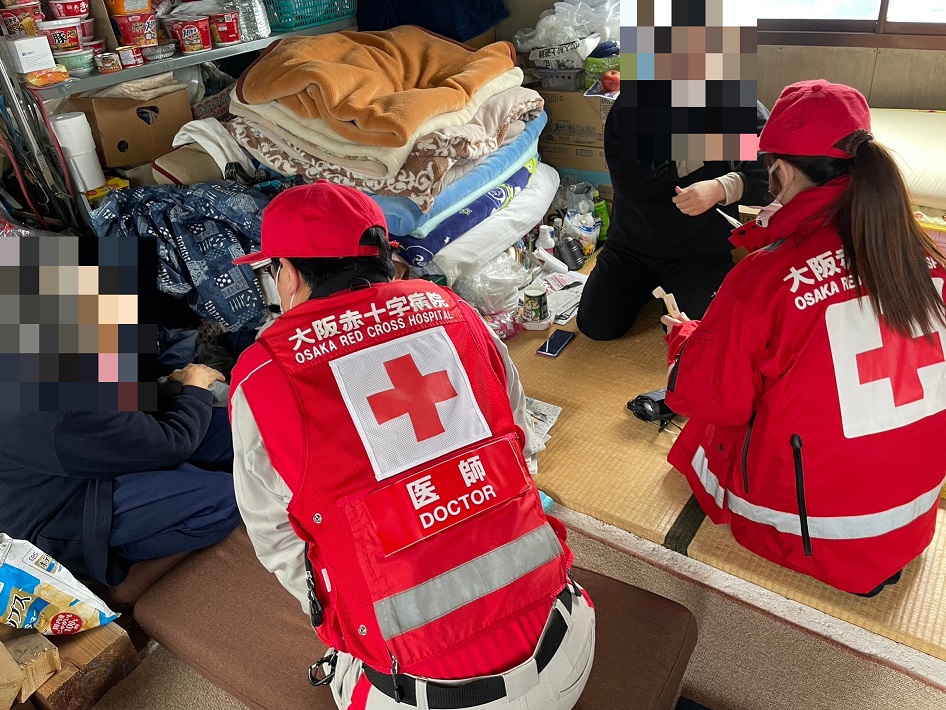 日本赤十字社の支援
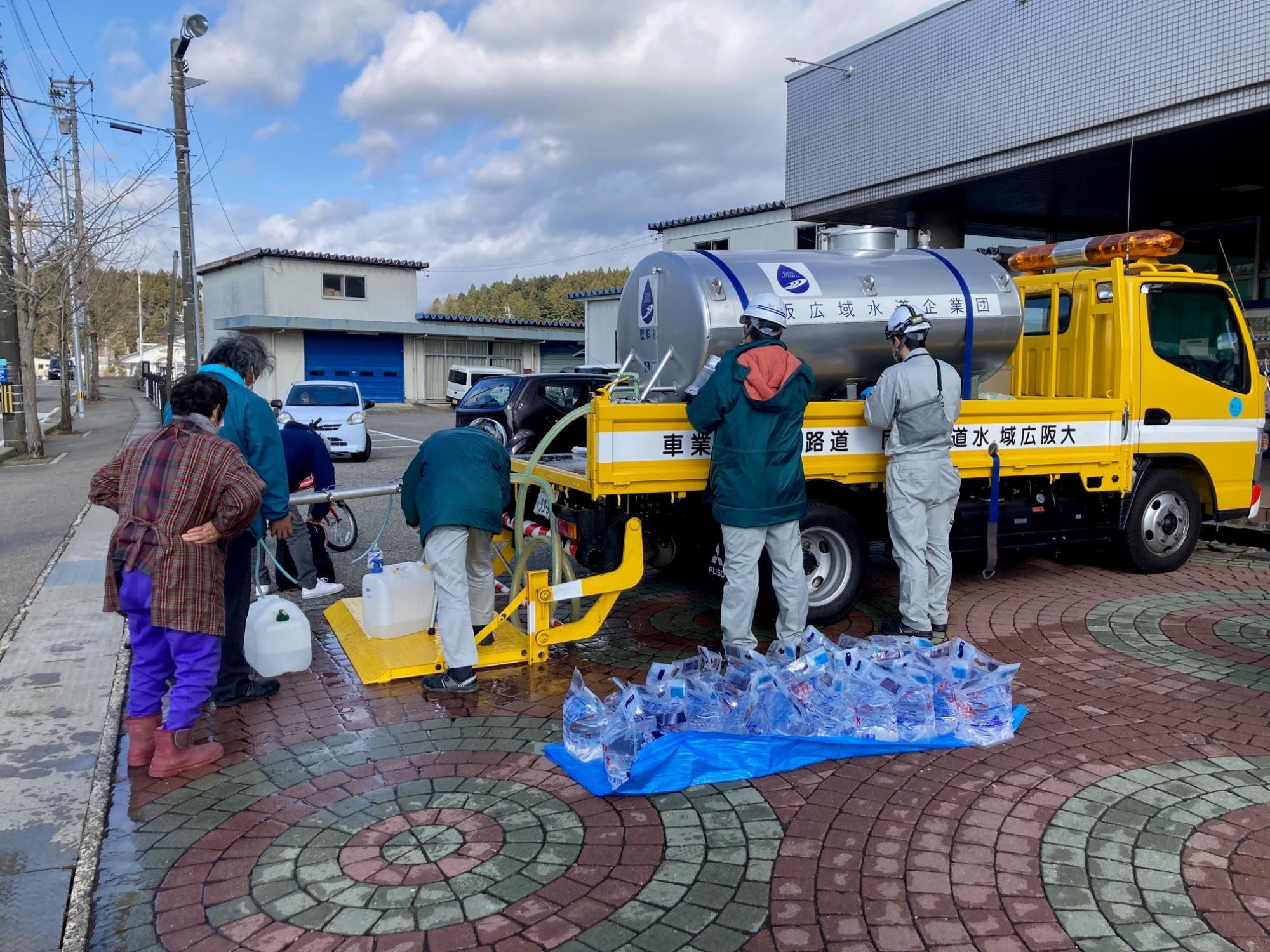 給水支援